به نام خدا
1
تازه ها و كاربردهاي هوش مصنوعی
تنظيم :
ژینو نورمحمدی
2
هوش مصنوعي
آیا بشر قادر خواهد بود موجودی هوشمند همانند خود به وجود آورد؟ آیا زمانی فرا خـــواهد رسید که روبات‏ها به خانه ما رفت‏ و آمد کنند؛ کنار ما بنشینند و با ما به تبادل نظر بپردازند؟
نخستین جرقه‏های هوش مصنوعی به سال‏های بعد از جنگ جهانی دوم باز می‏گردد.
3
زمانی که آلن تورینگ در سال ۱۹۵۰م. آزمایشی مبنی بر این که آیا ماشین قادر است بـــــــــا فرآیندهای مغز انسان رقابت نماید، مطرح کرد.
هوش مصنوعی، شاخه‏ای از علم کامپیوتر است و در واقع تلفیقی از سه فناوری و گرایش مطرح؛ یعنی شبکه‏های عصبی، سیستم‏های استدلال فازی و الگوریتم تکاملی می‏باشد.
4
در مقایسه هوش مصنوعی با هوش انسانی می توان گفت که انسان قادر به مشاهده و تجزیه و تحلیل مسایل در جهت قضاوت و اخذ تصمیم میباشد در حالی که هوش مصنوعی مبتنی بر قوانین و رویه هایی از قبل تعبیه شده بر روی کامپیوتر میباشد.
5
هدف هوش مصنوعی
نزديك نمودن رفتار و پاسخ يك سيستم كامپيوتري به الگوهايي است كه انسان براساس آن‌ها رفتار مي‌كند و پاسخ مي‌دهد.گاه سيستم‌هايي طراحي مي‌شوند كه قدرت تجزيه و تحليل آن‌ها از انسان بيشتر است. ولي باز از الگوهاي ما استفاده مي‌كنند.
6
از اهداف متخصصین تولید ماشینهایی است که دارای احساسات بوده و دست کم نسبت به وجود خود و احساسات خود آگاه باشند. این ماشین باید توانایی تعمیم تجربیات قدیمی خود در شرایط مشابه جدید را داشته و به این ترتیب اقدام به گسترش دامنه دانش و تجربیاتش کند.
7
کاربردهای هوش مصنوعی
روبات‏های فیلم‏های علمی - تخیلی 
بازی‏های کامپیوتری 
پزشکی
علوم هوافضا
اکتشافات
8
تسلیحات نظامی 
پیش بینی وضع هوا
نقشه‌برداری 
شناسایی عوارض 
تشخیص صدا، تشخیص گفتار ؛ دست خط
9
كاربردهاي هوش مصنوعي درعلوم پزشكي
میکروروبات‏های جراح که همراه با نوشیدن آب و از راه دهان به درون بدن انسان فرستاده می‏شوند، با کمک کنترل از راه دور، به کاوش در محیط بدن پرداخته، عکس‏برداری و انجام عمل جراحی را امکان‏پذیر می‏سازند.
سیستم‏های هوشمند اعلام زمان مصرف دارو
10
كاربردهاي هوش مصنوعی در کشاورزی
استفاده برای استخراج اطلاعات کشاورزی و نقشه های سطح زمين٬ وضعيت آبی و زراعی زمين٬ وضعيت جنگلها و مراتع و ...

خودکار سازی سيستم های ماشينی کاشت٬ داشت٬ برداشت و عرضه محصول و کنترل کيفيت آن نظير سيستم های خودکار برداشت و بسته بندی چای و...
11
سيستم آبياري هوشمند مزارع
سيستم هوشمند آبياري، سيستمي است که در آن از تلاقي دو طرح در قالب يک طرح استفاده شده است. اين سيستم علاوه بر اينکه با استفاده از برنامه اي که به -اي سي- آن داده ايم مزرعه را بر اساس نياز رطوبتي خاک آبياري ميکند
12
كاربردهاي اينترنتي
طراحی سیستمی در حوزه هوش مصنوعی شدند که قادر به شناسایی ارقام دست نویس، و مصورسازی داده هایی چون ریزآرایه های فعالیتهای ژنتیکی
13
کاربردهای هوش مصنوعی در صنعت
جهت برش قطعات مختلف٬ سرهم کردن و فيکس کردن قطعات داخل هم٬ اتصال آنها به هم . 

سيستم کنترل کوره ها٬ رباتهای مختلفی که در برشکاری ورق٬ اتصال و جوشکاری
14
کاربردهای هوش مصنوعی در بازیها
‌‌هوش مصنوعي رويدادگرا: از معمول‌ترين نوع هوش مصنوعي است . 
هوش مصنوعي هدف‌گرا: از رويدادگرا مستقل است. 

از نظر کاربرد هوش مصنوعی در بازی دو نوع وجود داره :
بازیهای کلاسیک / شطرنج - مار - پازل و…
بازیهای مدرن / سیمس 2 - کانتر - جی تی ای - مکس پین و ...
15
شاخه هاي هوش مصنوعي
شبکه‏های عصبی
پردازش زبان طبیعی
 روباتیک (Robotics) 
انجام مسابقات (Game Playing) 
سیستم‏های خبره 
یادگیری ماشین (Machine Learning) 
استراتژی‏های تکاملی الگوریتم ژنتیک 
تشخیص گفتار (Speech Recognition) 
بینایی ماشین (Machine Vision)
16
تازه هاي هوش مصنوعي
آجر و ساختمان‏های هوشمند
 لباس‏های هوشمند
 کفپوش های هوشمند 
هِدسِت‌های هوشمند
کاغذ دیواری هوشمند 
……
17
لباس‏های هوشمند
قابلیت تغییر رنگ جهت استتار در محیطهای مختلف را داشته،شخص را در برابر سلاح‏های بیولوژیکی و شیمیایی محافظت می‏کنند.امکان مجهز نمودن این گونه لباس‏ها به تجهیزات مخابراتی،انتقال علائم حیاتی جهت درمان از راه دور در مناطق جنگی و یا آسیب‏دیده….
18
علاوه بر خنك نگاه داشتن بدن هنگام سفر با هليكوپتر، در مواقع مواجه شدن با هواي سرد نيز تغيير شكل مي‌يابند و مانع از بين رفتن گرماي بدن مي‌شوند.
19
گام برداشتن ها و حرکت های شخص را هنگام راه رفتن اندازه گیری میکند و ریزه کاری های حرکت را نشان میدهد.
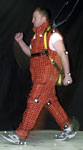 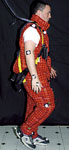 20
آجر و ساختمان‏های هوشمند
یک ساختمان هوشمند، دارای سیستم‏های اتوماتیک گرمایشی، تهویه مطبوع، اعلام حریق، آتش‏نشانی، سیستم‏های امنیتی، مدیریت انرژی و سیستم‏های روشنایی خودکار 
آجرهای هوشمند مجهز به حس‏گرهای الکترونیکی هستند که با اتصال به یک سیستم کامپیوتری، دما، لرزش و حرکت ساختمان را کنترل می‏کنند و سبب ایمن‏تر شدن ساختمان می‏شوند .
21
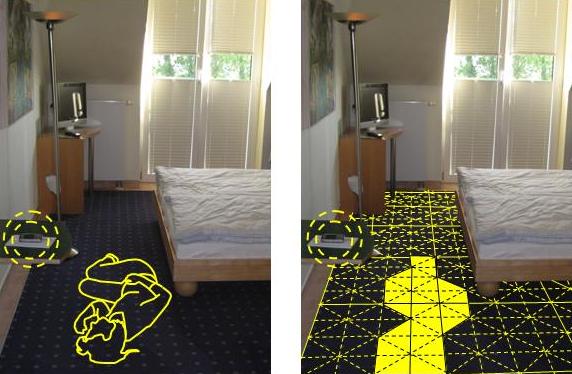 کفپوش های هوشمند
قدم زدن افراد رو روی سطح حس میکرد.
- با ورود شخص به اتاق لامپ روشن میشود و با رفتن آخرین نفر به رختخواب لامپ خاموش ميشود.
- تعداد افراد داخل ساختمان را نشان می دهد.
22
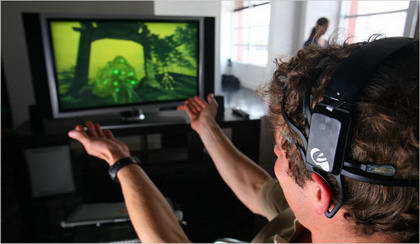 هِدسِت‌های هوشمند
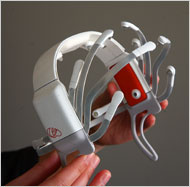 هِدسِت‌های جدید سیگنال الکتریکی مغز را به اضافه حرکات عضلات چهره را دریافت می‌کند و آنرا به شکل دستورات روی مانیتور کامپیوتر ترجمه می‌کند که در نتیجه شخص می‌تواند تنها با فکر کردن کرسر روی صفحه مانیتور را حرکت دهد.
23
کاغذ دیواری هوشمند
تزئیین و تنظیم نور اتاق ها
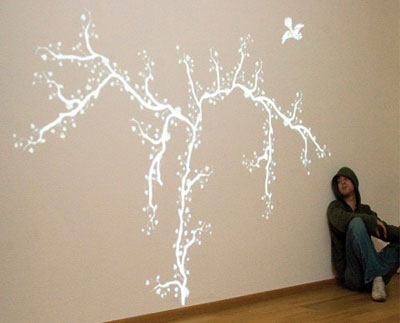 24
کیف دستی
به کمک یک سنسور یا حس‏گر، به یادآوری محتویات درون کیف مي پردازد .
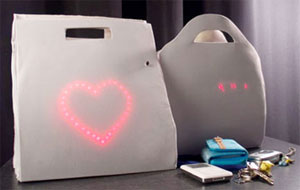 25
شیر آب هوشمند
به محض نزدیک شدن دست یا هر جسم دیگری در محدوده دید حس‏گر دستگاه، سبب جاری شدن آب می‏شود. شیر مذکور، به محض خروج دست از محدوده دید، آب را قطع می‏کند.
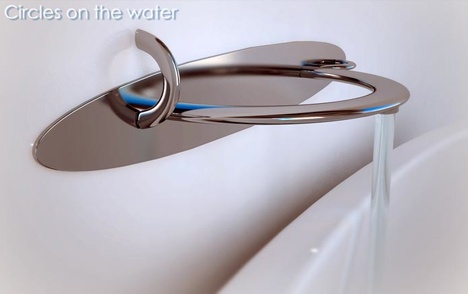 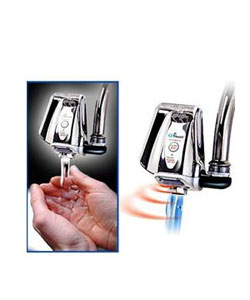 26
سیستم‏های حمل و نقل هوشمند
راهنمای الکترونیکی مسیر، کنترل ترافیک شهری، سیستم‏های اعلام خطر، تنظیم چراغ‏های راهنما، شناسایی موقعیت تصادف و در نهایت پردازش اطلاعات مربوط به جابه‏جایی کالا و مسافر …
27
جاروبرقي هوشمند
داراي قابليت تشخيص پله ديوار و موانع ديگر در محيط
داراي ديوار مجازي براي محدود كردن سطح مورد نظر براي جارو شدن توسط دستگاه
داراي كربن فعال براي تصفيه هواي محيط در حين كار
داراي پانل برنامه ريزي براي جارو كردن اتوماتيك و روزهايي كه حتي شما در منزل حضور نداريد
28
تسلیحات نظامی هوشمند
سیستم‏های شلیک بعد از هشدار کامپیوتر،حضور ماشین‏هایی با قابلیت‏های انسانی، مانند بینایی، خلبان اتوماتیک، استفاده از انواع روبات‏ها جهت شناسایی، تخریب و پاکسازی مناطق جنگی
29
ميز هوشمند سه بعدي سفارش غذا
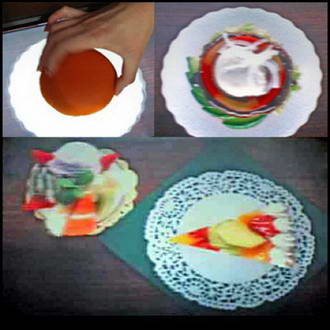 نوعی نمایشگر LCD سه بعدی به کمک یک browser هوشمند برای مشتریان تدارک دیده شده تا خودشان تصویر حقیقی غذایشان را دیده و آن را سفارش دهند.
30
ذخيره اطلاعات
نانوذرات مغناطيسي با اندازه 2 تا 20 نانومتر مي‌توانند به عنوان ابزاري براي ذخيره اطلاعات در کارت‌هاي مغناطيسي استفاده شوند. 
استفاده از برچسپ‏های هوشمند برای ردیابی زندانیان 
کارت‏های شناسایی هوشمند و تراشه‏های هوشمند با ابعاد نصف یک دانه شن که در زیر پوست قرار می‏گیرند و جایگزینی برای کارت‏های اعتباری
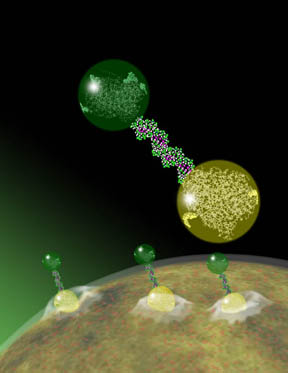 31
شيشه هوشمند با استفاده از نانو
امكان تغيير ميزان شفافيت و رنگ شيشه مي‌باشد كه مي‌توانند در كنترل شدت نور و كاهش تلفات انرژي، نقش مؤثري ايفا كنند و بدينت ترتيب باعث كاهش ورود اشعه ماوراي بنفش به محيط شده و از عوارض تخريبي آن بر پوست بدن و لوازم منزل جلوگيري ‌كنند . 
خاصيت ذخيره سازي انرژي كه تا 40 درصد از اتلاف انرژي در ساختمان‌ جلوگيري مي‌كنند اين امكان را مي‌دهند كه بتوان وضعيت شيشه را از حالت كاملا شفاف به حالت كاملا مات با 100 درصد اختفاي تغيير داد.
32
دستكش هوشمند مجهز به فناوري بلوتوث
اخيرا مهندسان منچستر انگلستان موفق به ثبت اختراع دستكش هوشمند مجهز به فن اوري بلوتوث شده اند .
دريافت اين دستكش كه توسط مكانيزمهاي بافت پارچه هاي حلقوي بدون درز بافته شده است 
از نخهاي استرچ اكريليك و نايلون و الياف هدايت كننده مصنوعي جهت برقراري ارتباط با وسايل الكترونيكي استفاده شده است.
وهمچنين براي كنترل كامپيوترها وسايل بازي وسايل الكترونيكي
33
دستگاه هوشمند كاهش مصرف بنزين
سيستم هوشمند كاهش دهنده مصرف سوخت خودرو و روغن موتوربا قابليت نشانگر عمل كرد شار‍‍‍‍‍‍‍‍‍ژ باطري
درساخت اين دستگاه از قطعات مدرن الكترونيكي استفاده شده است اين دستگاه با ايجاد شرايطي خاص در سيستم الكتريكي خودروباعث تقويت سيستم احتراق وسوخت رساني خودرو شده در نتيجه سوخت بنزين در موتوربه صورت كامل انجام ميشود.
34
يخچال هوشمند سخنگو
بصورت خودكار با تعبيه دستگاهها و سنسورهاي بسيار دقيق كه در طبقات نصب شده اند موجودي مواد درون يخچال را در هر لحظه محاسبه مي كند كه اين مقدار توسط يخچال با توجه به پيش فرضهايي كه در تنظيمات يخچال در نظر گرفته شده است پردازش ميشود.
35
هدف نهایی هوش مصنوعی
ساخت نوعی انسان مصنوعی است و در حقیقت، ساخت برنامه نرم‏افزاری که بتواند همانند انسان فکر کند.
36
باتشكر از توجه شما
37